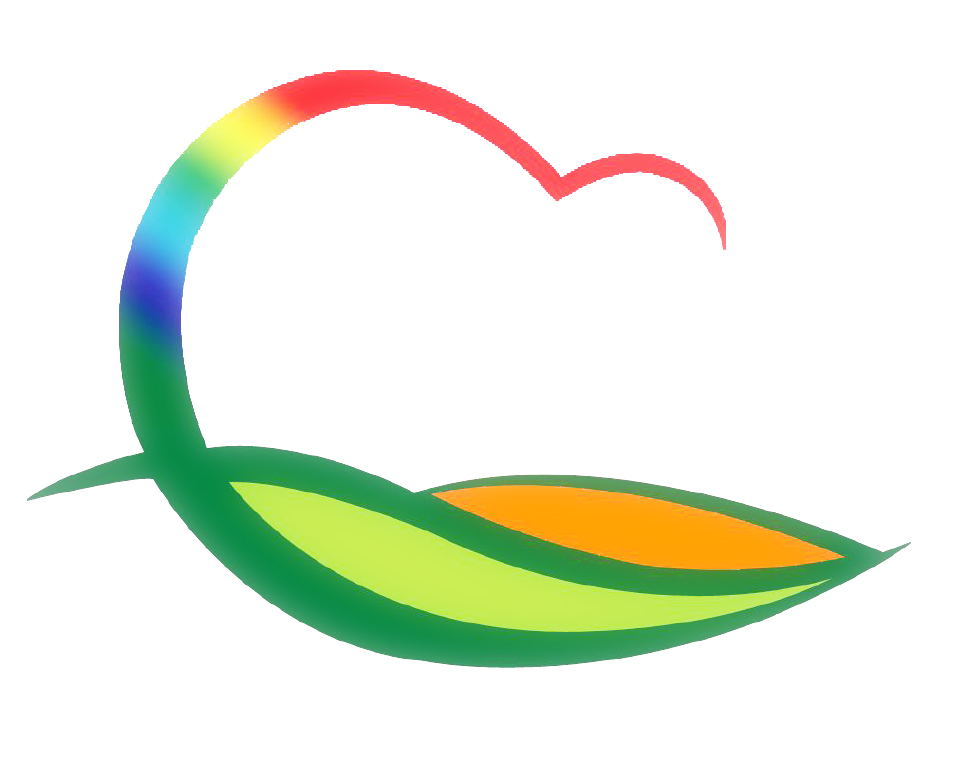 도 시 건 축 과
4-1. 동정리(소로2-81) 군계획도로 개설공사 추진
사업비 : 1,500백만원 / 내용 : 현장감정평가 실시
4-2. 소규모 지역개발사업 합동설계
추진현황 (235건 / 7,045백만원)
4-3. 공동주택 관리비용 지원사업 대상지 현지조사
사업비 : 400백만원 / 대상지 : 미드림아파트 외 19곳
4-4. 제1회 충북 도시재생 정책세미나 참석
일   시 : 2020. 2. 12(수) 14:00 
참석자 : 도시재생팀장 외 1명
내   용 : 도시재생 정책방향 및 공모준비 사전 컨설팅